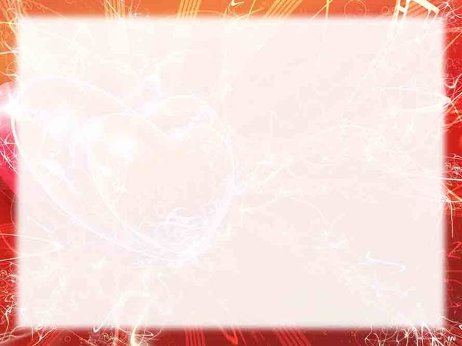 МИР ПРОФЕССИЙ
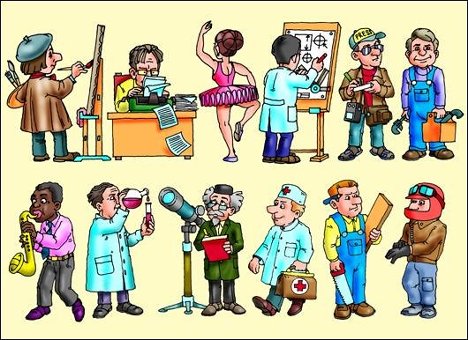 Дидактическая игра-загадка 
для детей 
старшего дошкольного возраста
Разработала: Петрова А.С.
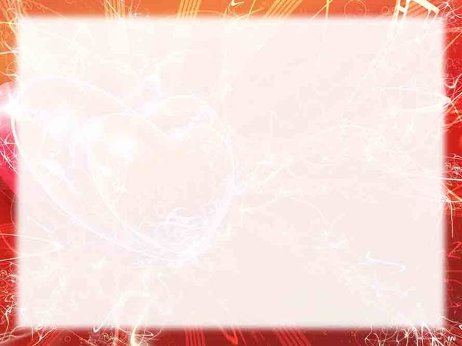 Цель и задачи
Правила игры
Воспитатель читает загадку, открывает 1 подсказку, если дети не догадываются, открывает 2, затем открывает ответ.
Далее предлагает детям рассказать, что они знают о профессии.
Все картинки открываются с помощью щелчка мышки по экрану, переход на следующую страницу происходит также по щелчку.
Для выхода нужно нажать на значок               или кнопку
на клавиатуре.
Цель: создание условий для ознакомления детей с несколькими видами профессий, раскрытие значения трудовой деятельности в жизни человека.
Задачи:
      -содействовать освоению детьми представлений о труде взрослых; 
      -вызвать интерес к разным профессиям;  
      -уточнить, обобщить и расширить знания детей об особенностях различных профессий.
Esc
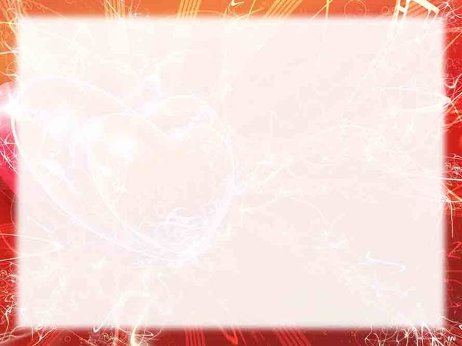 Предполагаемые результаты:
Дети должны знать: 
-название и назначение разных профессий; 
-понимание значения слова «профессия» - это дело, работа, основной род занятий; 
- атрибуты, особенности профессиональной фирменной одежды разных профессий; 
- профессии своих родителей. 
Дети должны уметь: 
- понимать значение труда людей разных профессий; 
- ценить результаты труда людей разных профессий; 
- самостоятельно  организовывать  сюжетно-ролевые  игры  на  основе имеющихся знаний.
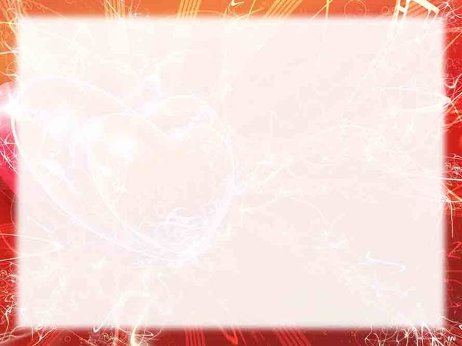 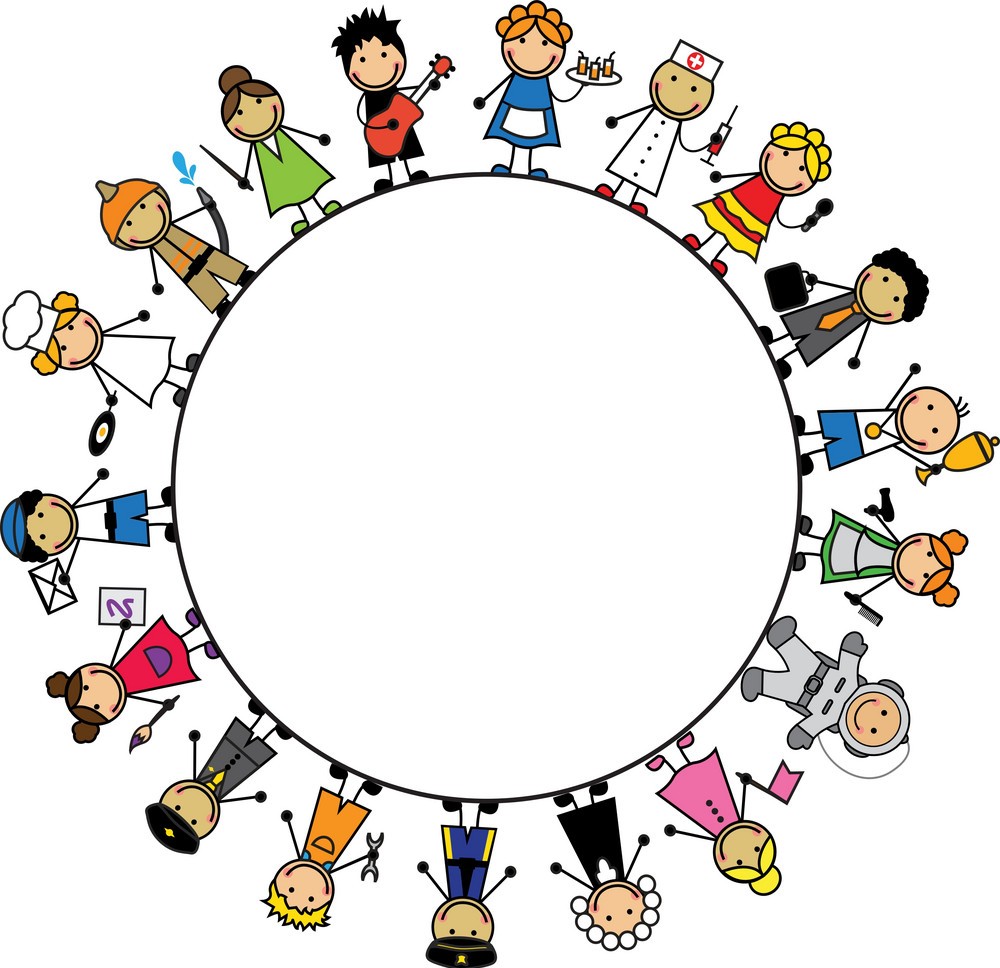 Мы в профессии играем
      По душе их выбираем,
      И мечтаем поскорее
 Мамы с папой стать взрослее,
 Чтоб не просто так мечтать,
       А, кем быть, 
                    решить и стать!!!
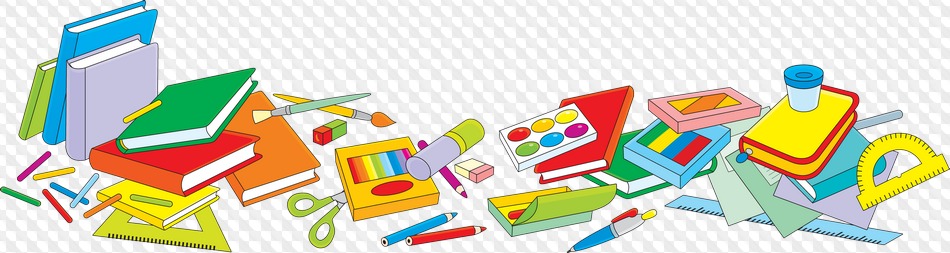 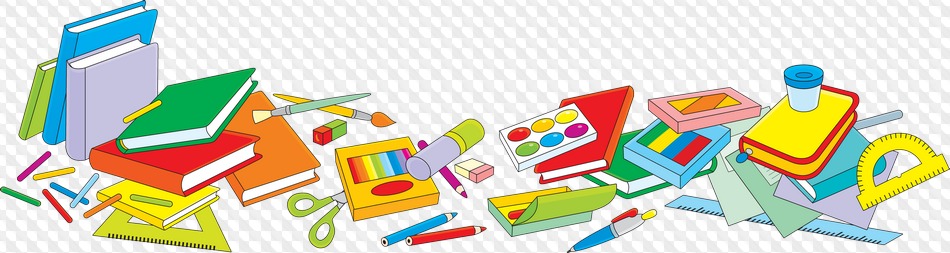 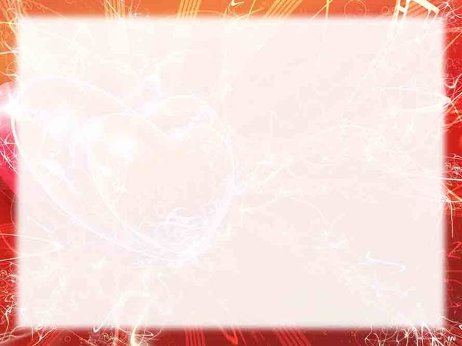 ПОВАР
Скажи мне, кто так вкусноГотовит щи капустные,Пахучие котлеты,Салаты, винегреты?
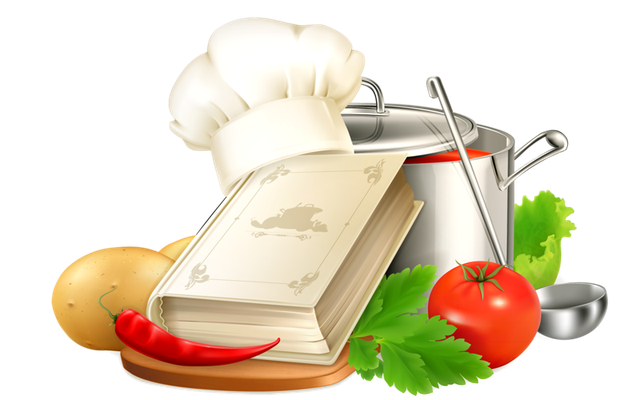 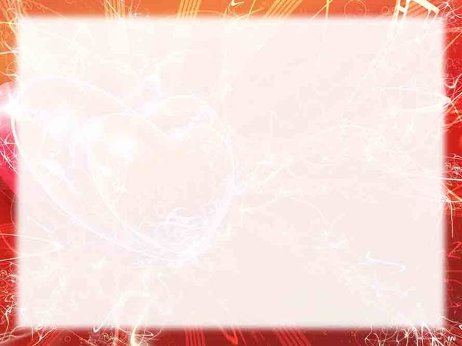 ПАРИКМАХЕР
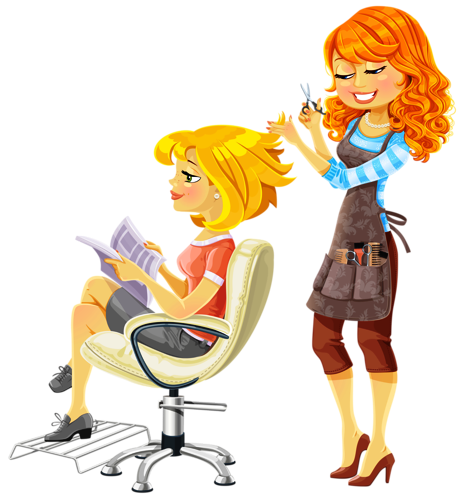 Если сделались ребята вдруг похожими на льва –
неухожена, лохмата, словно с гривой голова;
Можно волосы детишкам расчесать, укоротить;
Ну, а храбрым всем мальчишкам 
и машинкой их постричь!
Позабудьте все о страхе –
пострижёт вас ...
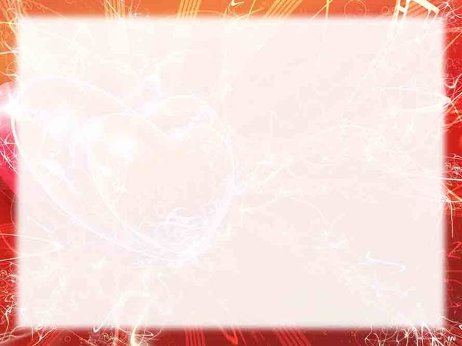 УЧИТЕЛЬ
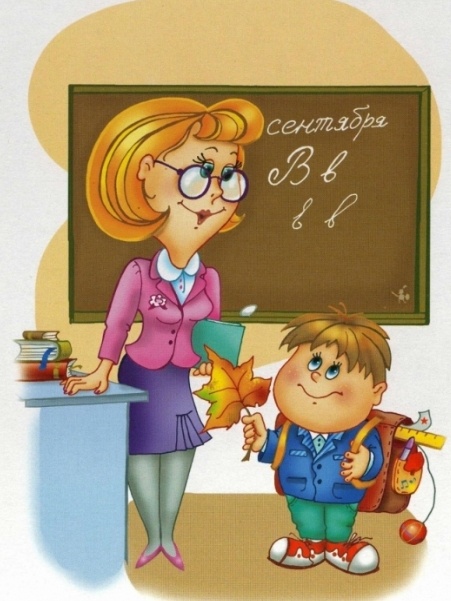 Громко прозвенел звонок,В классе начался урок.Знает школьник и родитель —Проведет урок...
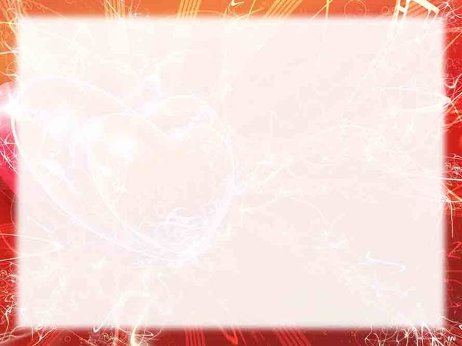 ВРАЧ
Если заболеют детки,
Он назначит им таблетки.
Зубки вылечит,  ринит,
да ещё  аппендицит.
Заходя к нему,  не плачь!
Кто же это,  дети…
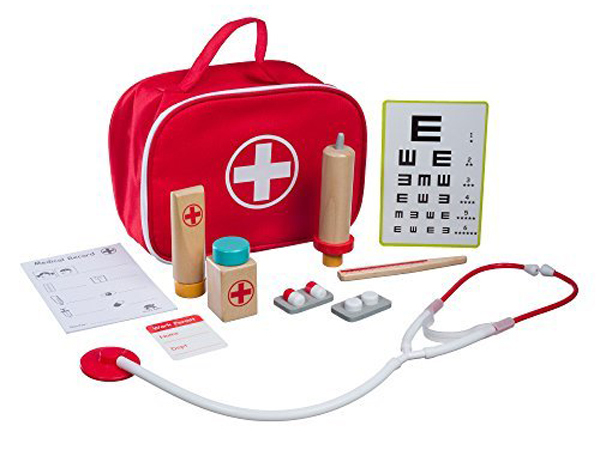 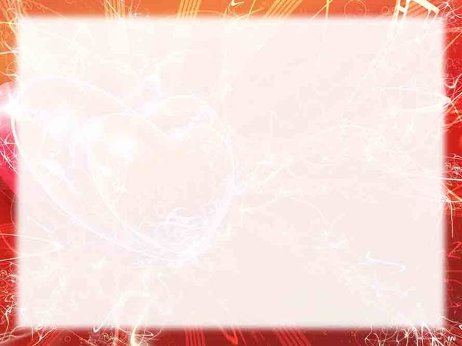 ШОФЁР
Все дороги мне знакомы,
Я в кабине словно дома.
Мне мигает светофор,
Знает он, что я – …
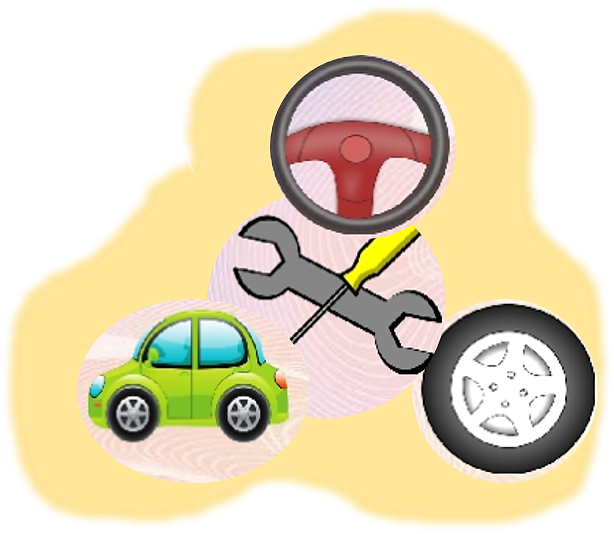 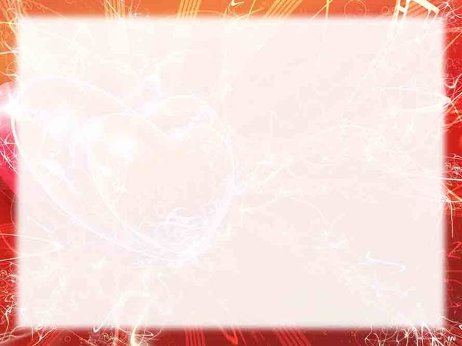 ПОЖАРНЫЙ
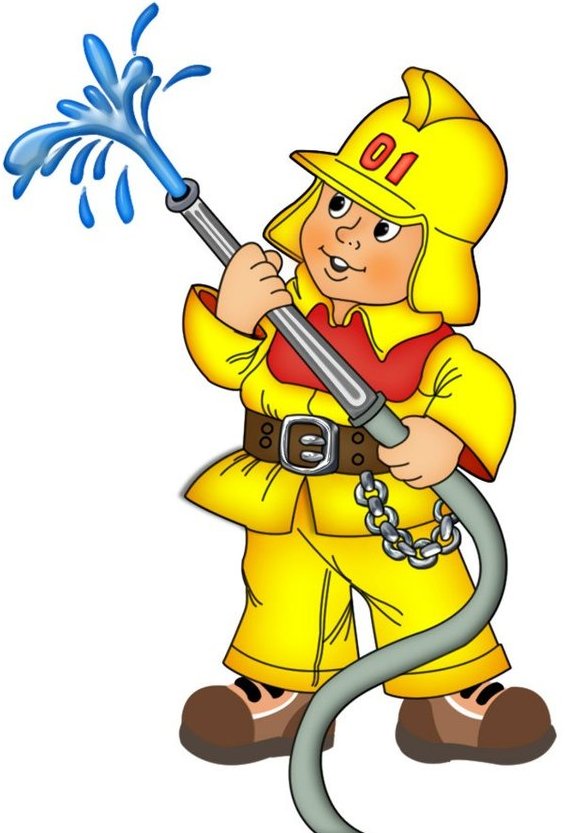 Победит огонь коварный
     Тот, кого зовут…
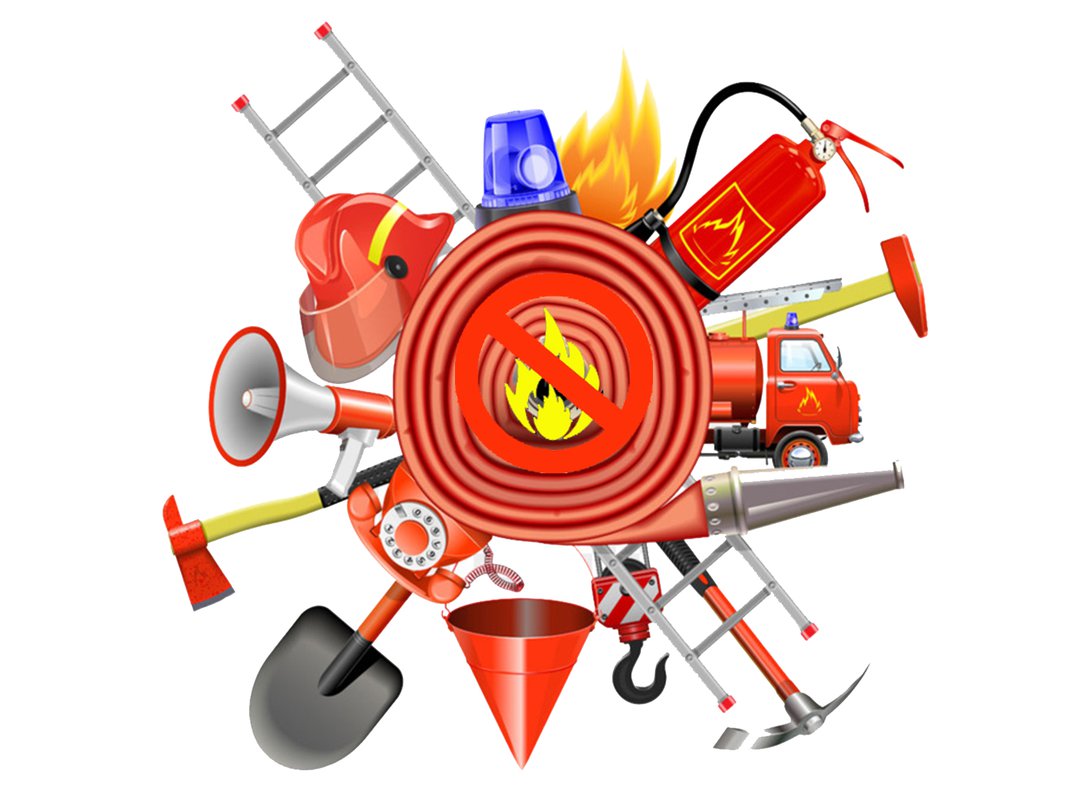 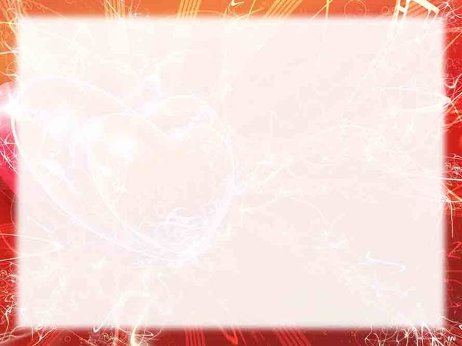 КАПИТАН
Море-дом родной для дяди, Он ведет корабль, не катер. За штурвалом он стоит, Трубку курит и дымит. Шторм не страшен и туман, Он на судне?...
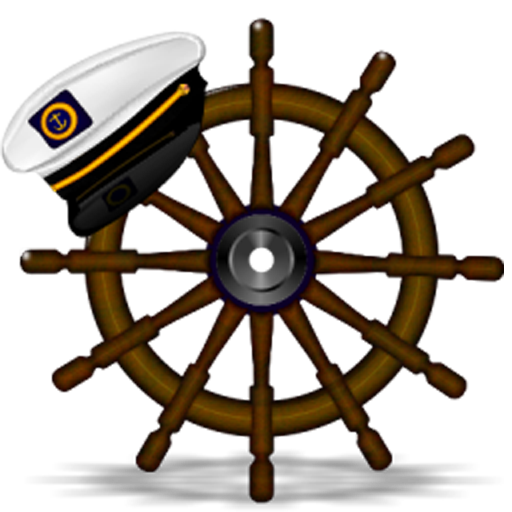 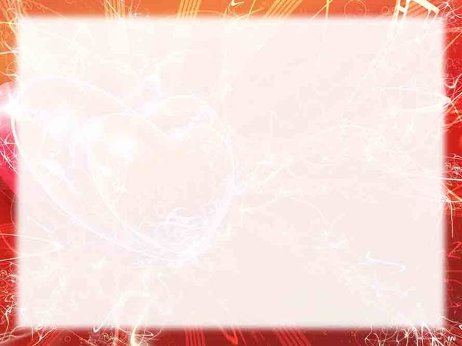 СТРОИТЕЛЬ
Кирпичи кладет он в ряд,Строит садик для ребятНе шахтер и не водитель,Дом нам выстроит...
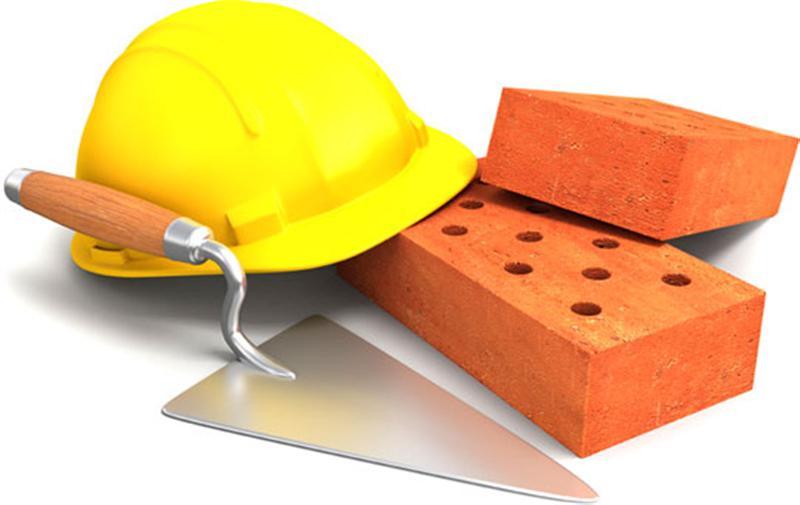 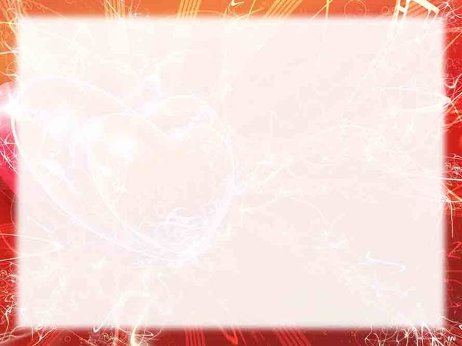 ПРОДАВЕЦ
Мы заходим в магазин. Человек там есть один, Нам подскажет, что купить, Сколько нужно заплатить.  Не философ, не мудрец,
      А обычный …
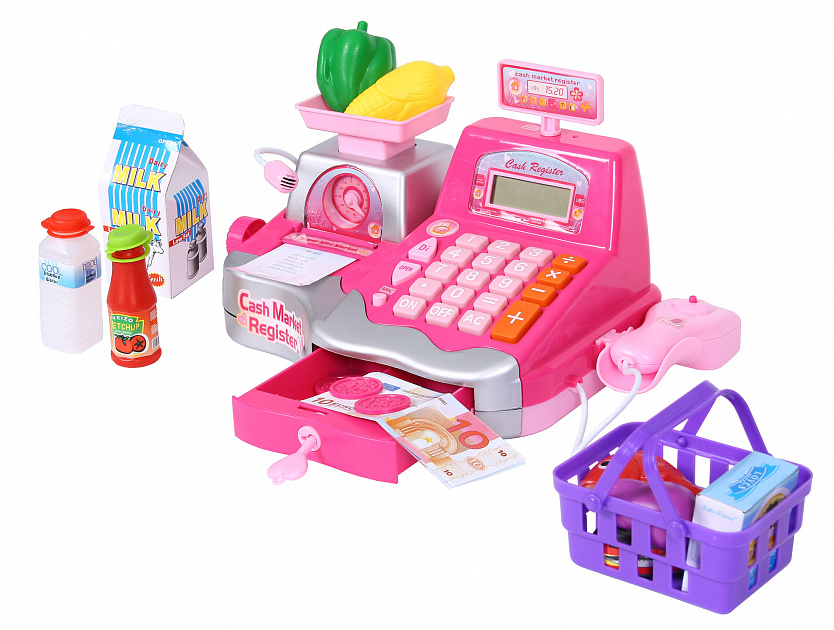 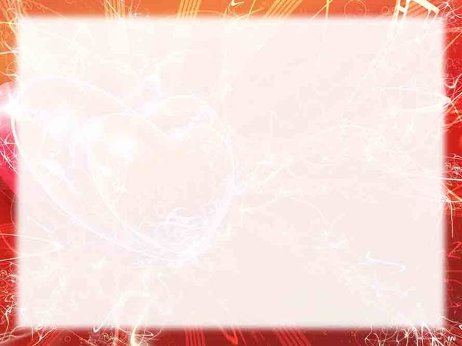 ВОСПИТАТЕЛЬ
Кто нас в садике встречает,
    Кто домой нас провожает?
    Учит вежливости нас,
    Почитает вслух рассказ.
    Не учитель, не писатель.
    Мой любимый …
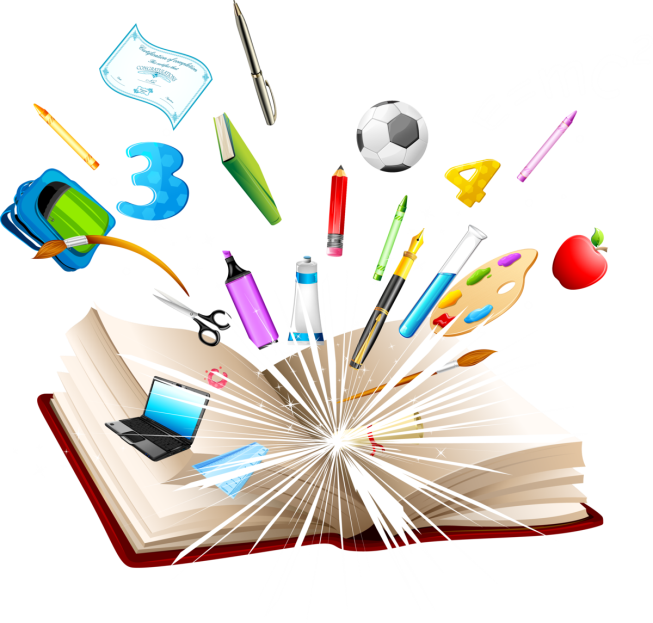 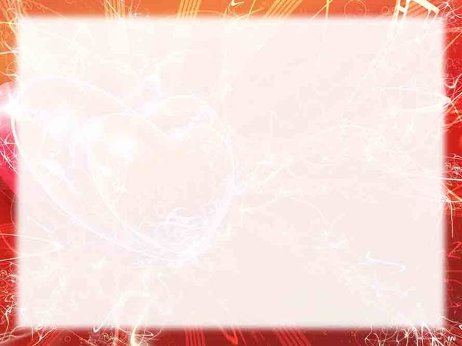 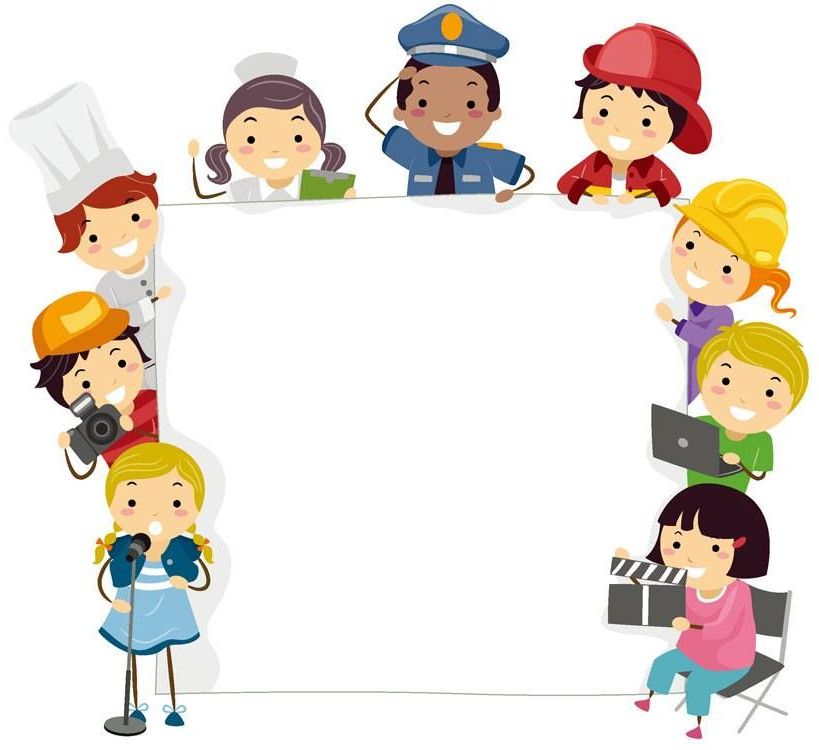 Все профессии важны!
    Все профессии нужны!
     Каждый должен сам  
           решать:
         Кем, когда он 
                   должен стать!